Postupci ostvarivanja globalnog osvjetljenja
Robert Sajko

Mentor: prof.dr.sc. Željka Mihajlović
Sadržaj
Fizikalni model svjetla
Jednadžba iscrtavanja
Lokalni modeli osvjetljenja
Globalni modeli osvjetljenja
PRT
Pregled
Demonstracija
1/14
Fizikalni model svjetla
Pojave:
Refleksija i refrakcija
Interferencija i difrakcija
Polarizacija
Apsorpcija
Učinci:
Pretapanje boja
Kaustika
Ispodpovršinsko raspršivanje
2/14
Fizikalni model svjetla
Kaustika
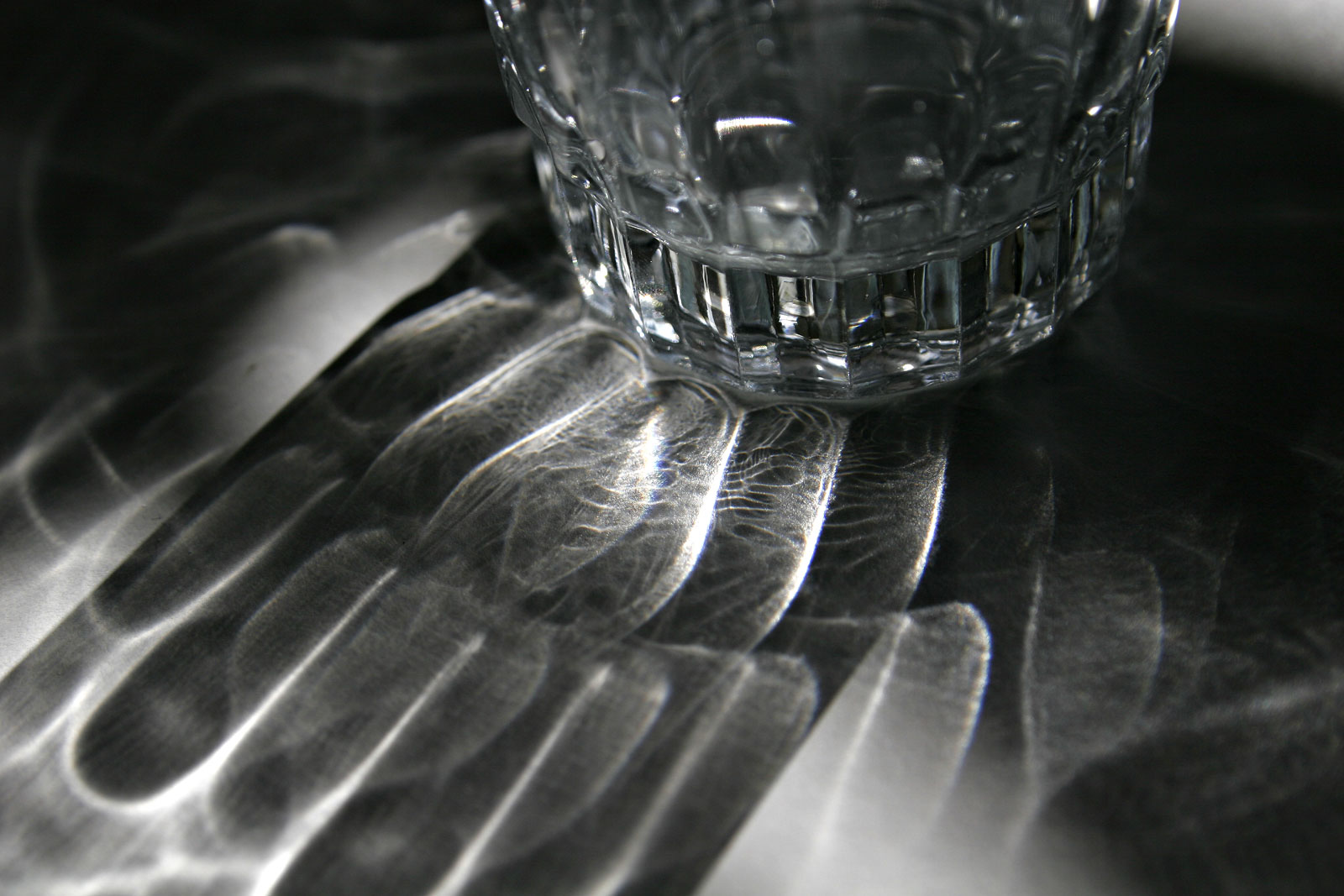 3/14
Fizikalni model svjetla
Ispodpovršinsko raspršivanje
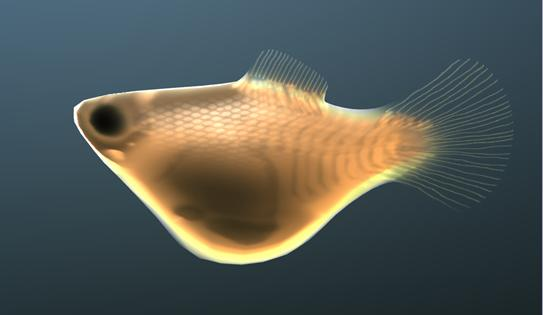 4/14
Jednadžba iscrtavanja
Sažet matematički opis propagacije svjetla
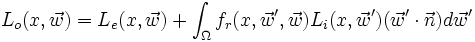 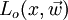 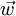 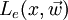 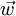 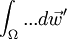 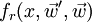 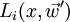 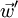 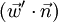 5/14
Lokalni modeli osvjetljenja
Aproksimacija integralnog člana:



Različiti načini definicije BRDF:
Phong
Blinn-Phong
6/14
Globalni modeli osvjetljenja
Tradicionalne metode:
Praćenje zrake
Monte Carlo postupci
Isijavanje
Moderni algoritmi:
Dinamičko zaklanjanje ambijenta (DAO)
Predizračunati prijenos zračenja (PRT)
7/14
PRT
Predfaza:
Evaluacija funkcije osvjetljenja (praćenjem zrake)
Projekcija u sferne harmonike
(Monte Carlo integracija)
Iscrtavanje:
Rješenje jednadžbe iscrtavanja – produkt sfernih harmonika
Integracija svedena na skalarno množenje!
8/14
PRT
Projekcija funkcije u bazne funkcije:
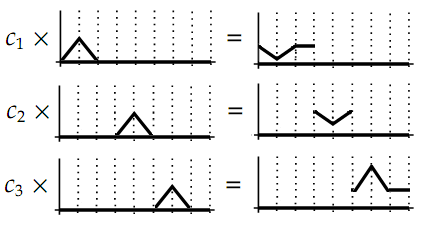 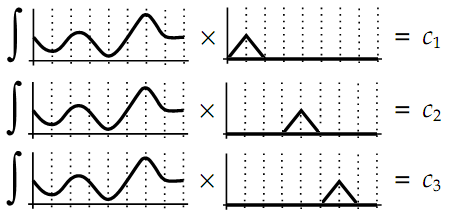 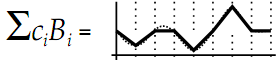 9/14
PRT
Pogodne bazne funkcije – sferni harmonici:
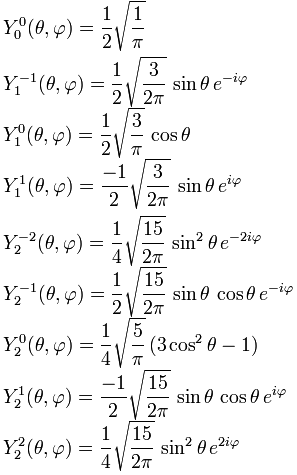 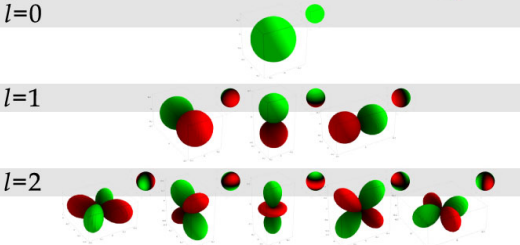 10/14
PRT
Svojstva sfernih harmonika:
Ortonormalnost
Integral umnoška bilo kojeg para sfernih harmonika je ili 0 ili 1(različiti – 0, istovjetni – 1)
Svođenje integracije funkcija na skalarni produkt koeficijenata projekcija:


Rotacijska invarijantnost
Projekcija rotirane funkcije je istovjetno rotaciji projicirane funkcije
Dinamička svjetla!
11/14
PRT
Problem:
Funkcija osvjetljenja je implicitno zadana geometrijskim odnosima objekata na sceni
Simbolički oblik je neodrediv – kako izračunati projekciju?
Rješenje:
Numerička integracija!
Monte Carlo metoda – izvod iz teorije vjerojatnosti (povezivanje očekivanja i zakona velikih brojeva)
Eksplicitan oblik funkcije nepotreban, dovoljno poznavati (veći) broj uniformnih uzoraka:
12/14
Pregled
Pregled značajki algoritama globalnog osvjetljenja
13/14
Demonstracija
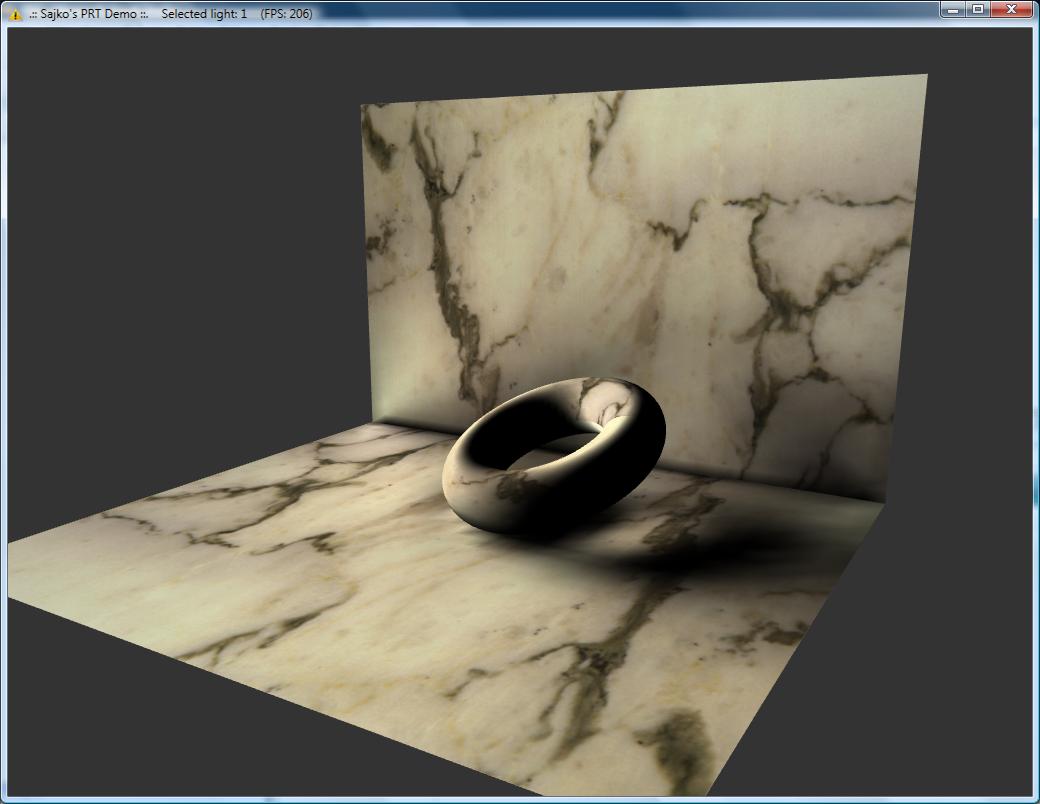 14/14